Welcome
Rigo Conde, M. Ed.Outreach and Activities CoordinatorCollege Assistance Migrant ProgramArizona Western College
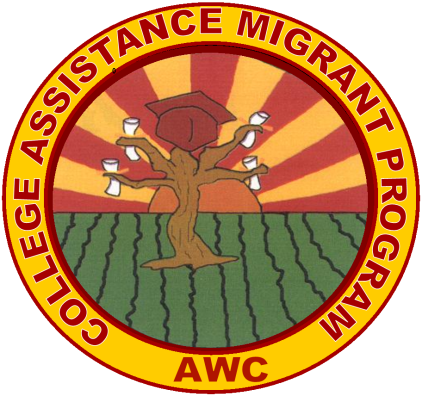 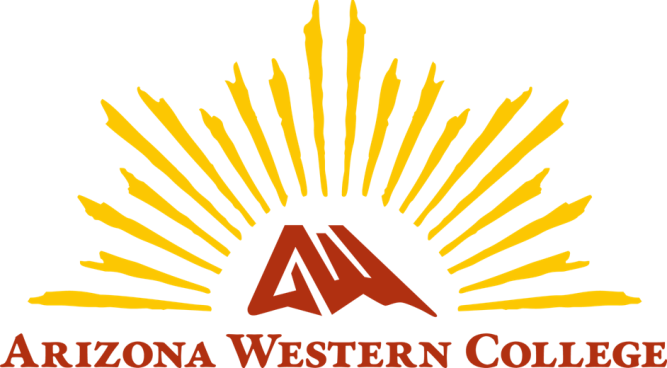 Your Community. Your College. Your Future.
Objectives
College and University
Arizona Western College
CAMP Program
Financial Aid
Campus Housing
Parent Involvement
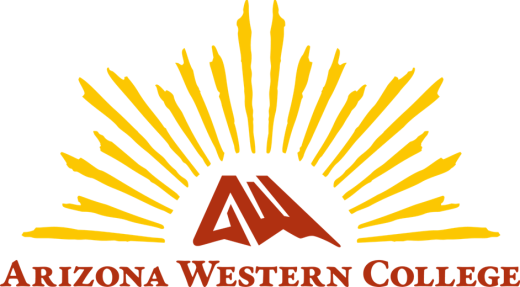 [Speaker Notes: Read Mission Statement

Arizona Western College is Mission Driven

Committed to Life long learning

And focused on innovative partnerships]
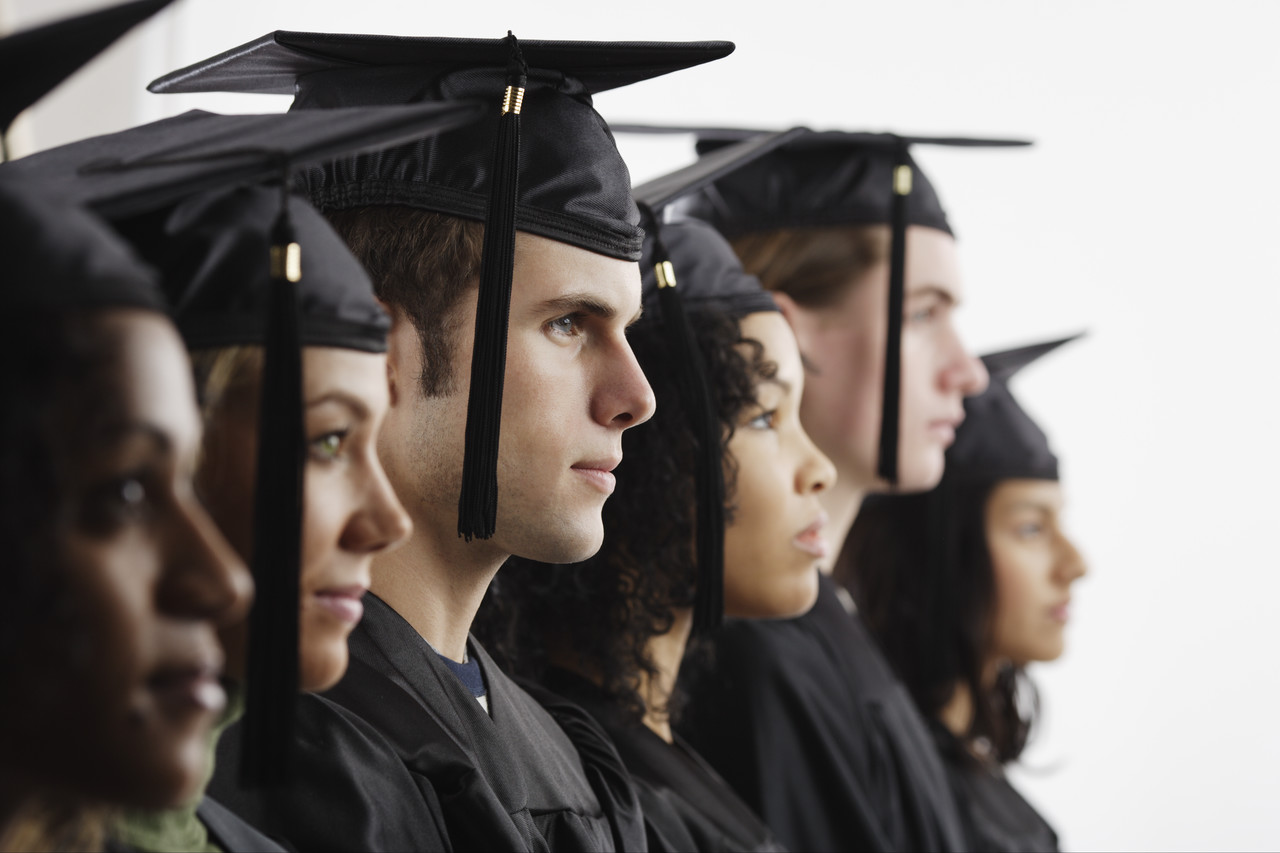 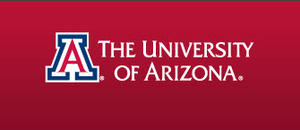 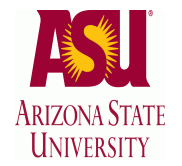 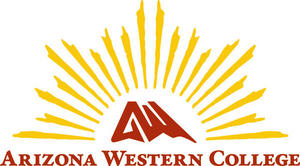 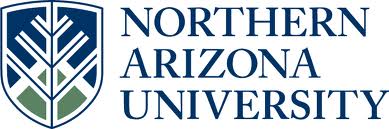 TRANSFER HELPGo to:  www.aztransfer.com
www.aztransfer.com
Colleges         and         Universities
The difference between a college and a university is that a college just offers a collection of degrees/majors in one specific area while a university is a collection of colleges. 

When you go to a university you are going to be graduating from one of their colleges, such as the Business College. 

As to which is better, it depends on what you want. Single colleges tend to be smaller while universities are bigger, but universities are better known.
College and University
The difference between a college and a university is that a college just offers a collection of degrees/majors in one specific area while a university is a collection of colleges. 

When you go to a university you are going to be graduating from one of their colleges, such as the Business College. 

As to which is better, it depends on what you want. Single colleges tend to be smaller while universities are bigger, but universities are better known

Cost of Attendance.
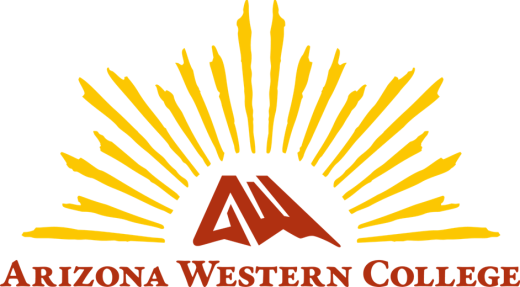 [Speaker Notes: Read Mission Statement

Arizona Western College is Mission Driven

Committed to Life long learning

And focused on innovative partnerships]
Degrees available at  Colleges and Universities
Doctorate
Masters Degrees
(higher education pyramid)
Bachelor Degrees
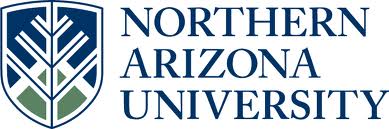 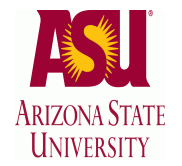 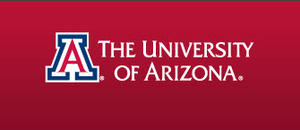 Associate Degrees
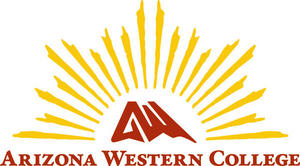 Skill Development Courses
Why AWC?
Small Classes
Nationally Renowned Partnerships
Variety of Course Delivery Options
Excellent Academic Programs
Academic Support
Active Campus Life
Affordable Tuition
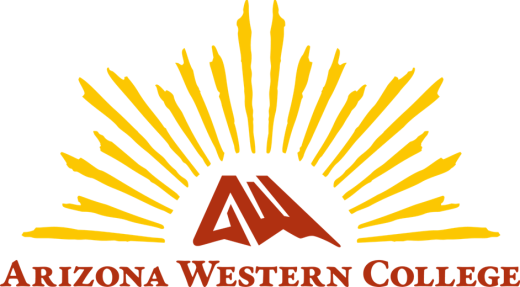 How much does it cost?
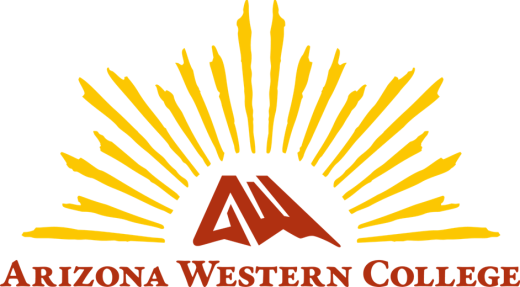 Academic Programs
Transferrable Degrees
	-Associate of Arts
		-Associate of Business
		-Associate of Science
Occupational Degrees
		-Associate of Applied Science

Occupational Certificates

AGEC Certificates

2 + 2 Degree Completion
		-Northern Arizona University
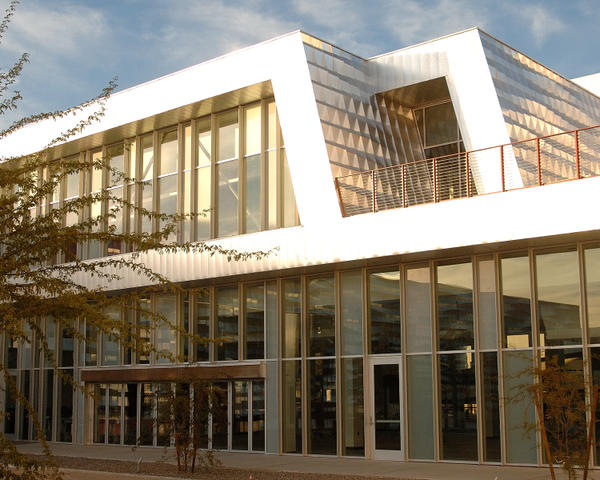 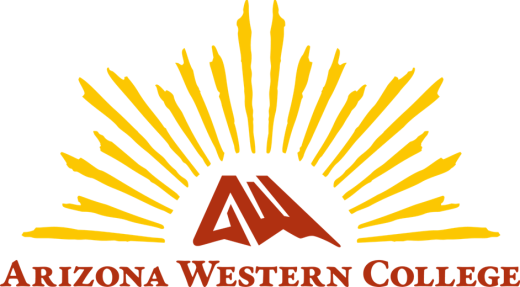 [Speaker Notes: Transfer Degrees—for students who are interested in continuing on for a Bachelors degree at a four year institution

Occupational-For students who want to go straight to work when degree is complete

General Studies—For students whose academic background is not specific—this is not a transfer degree between AZ community colleges and 4 year universities

Occupational Certs-Prepare students to become employable upon completion

AGEC-Arizona General Education Cert- Designed for student who can spend only one FT year before moving on to a university.  With the AGEC cert notated on the transcript with be recognized at the university for completing the lower level general education requirements

NAU—AWC’s partnership in Education with Northern Arizona University was established in 1988 allows for a seamless transition from AWC to NAU for students who have completed transferable degree.  AWC and NAU offer many majors including Business, Criminal Justice and Education…The 2 + 2 program has also articulated an agreement for a B.A.S degree in Computer Technology from NAU in Yuma.]
Course Delivery Options
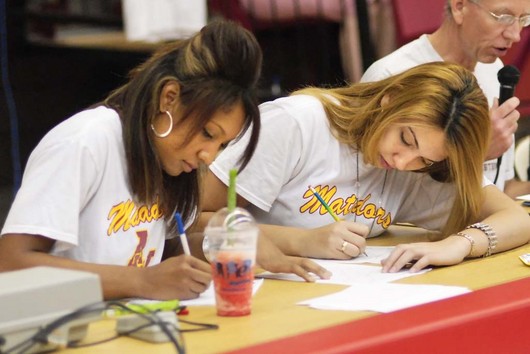 Standard
Online
Hybrid
Evening
Interactive Television
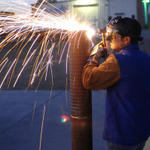 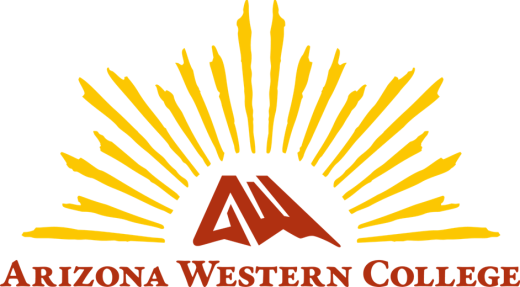 Nationally Renowned Partnerships
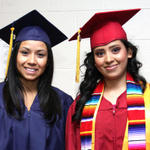 NAU-Yuma
U of A
ASU
Grand Canyon University
YRMC (Nursing, Radiology)
Local Agencies (EMT, Fire Science, Law Enforcement)
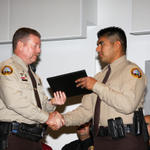 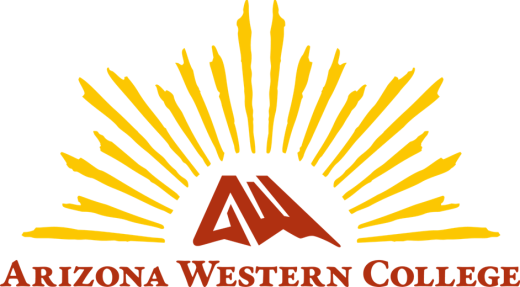 Campus Life
Residence Life
College Assistance Migrant Program (CAMP)
Competitive Athletics
Student Activities
Student Government
Clubs and Organizations
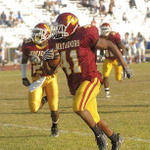 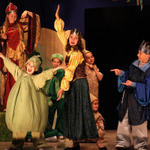 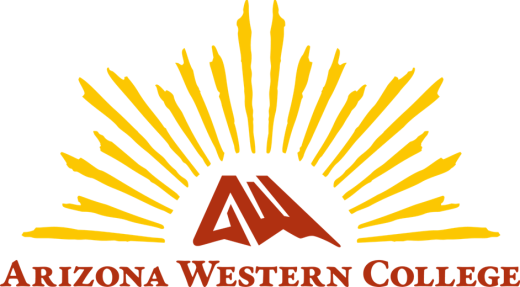 How to Get Started…
Admission
Online or in-person
No Fee
No obligation
Placement Testing
Reading, Sentence Skills, Math
Required for any ENG, MAT, or General Studies courses
Academic Advising
Assistance with choosing programs and classes
Financial Aid
Fill out FAFSA before March 1
Apply for Scholarships
Registration
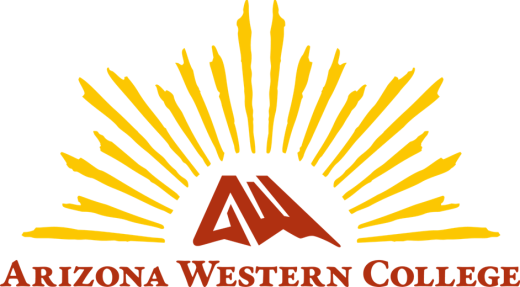 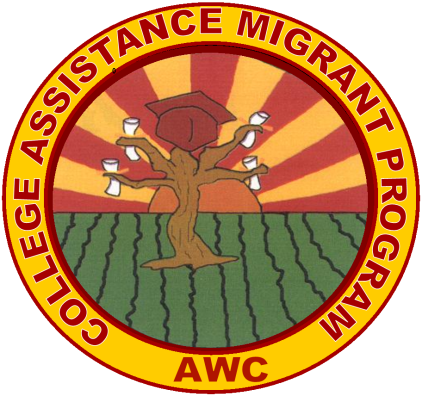 Arizona Western College
CAMP
College Assistance Migrant Program
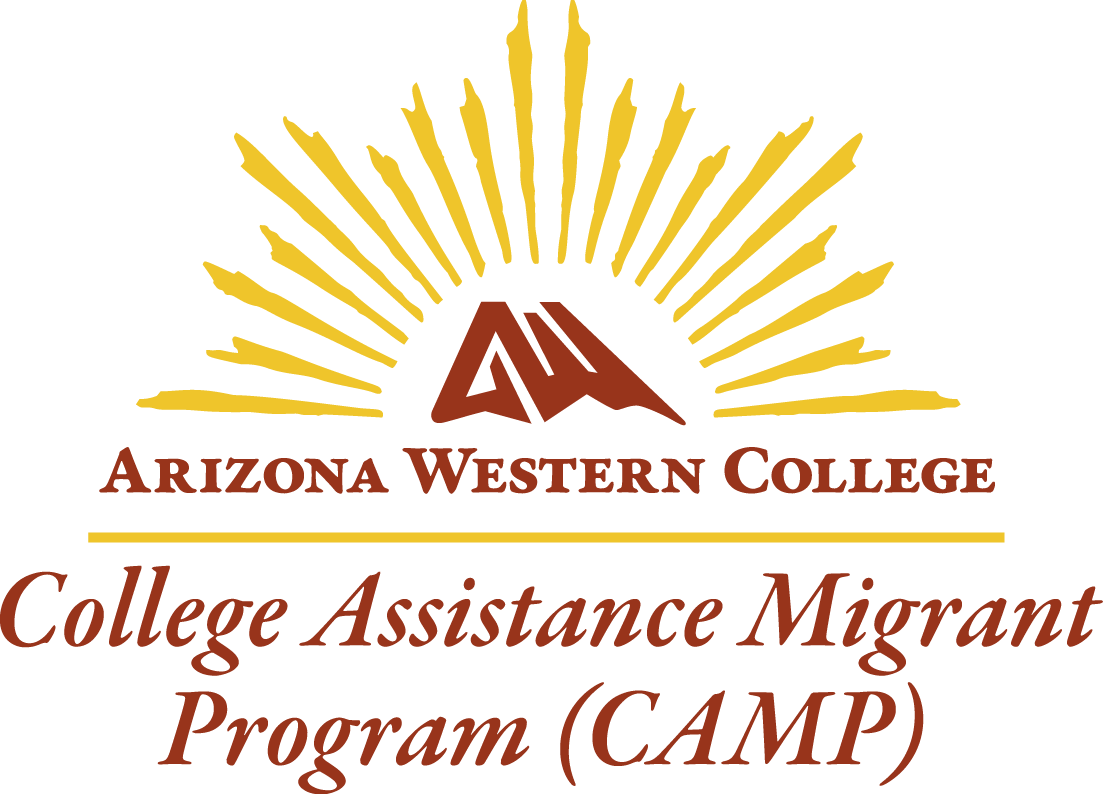 CAMP is funded through a grant from the U. S. Department of Education, Office of Migrant Education
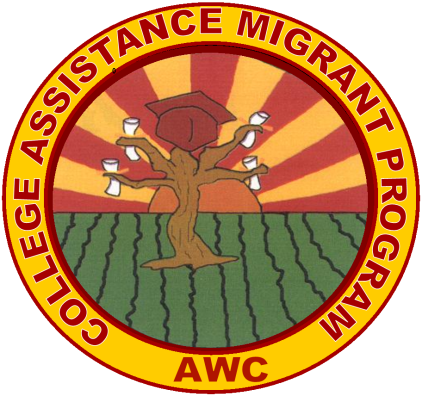 CAMP Mission Statement
The College Assistance Migrant Program (CAMP) provides students from migrant and seasonal farm-worker families with academic, personal, financial, and career-related support through a residential academic immersion program to foster their success during the collegiate experience.
CAMP is funded through a grant from the U. S. Department of Education, Office of Migrant Education
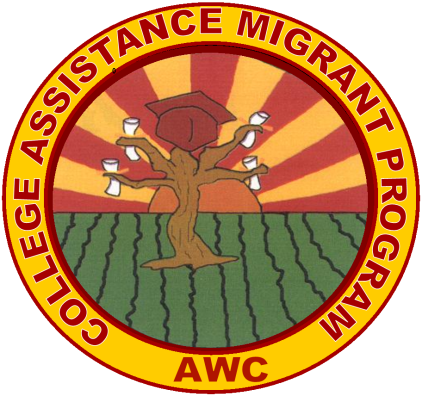 CAMP  Eligibility
* Must meet One of the following:  
A student who has participated or is currently participating in the Migrant Education Program (MEP) K - 12. 
Students who themselves or someone in their immediate family worked a minimum of 75 days during the past two years in migrant or seasonal farm work. 

Migrant Farm Worker 
A seasonal farm worker whose employment required travel, that kept him/her from returning to a permanent home within the same day. 
Seasonal Farm Worker 
A person who was employed in farm work on temporary or seasonal, not year-round, basis. 
A student who has participated in programs under the Workforce Investment Act (WIA) for migrant and seasonal farmworkers (NFJP
CAMP is funded through a grant from the U. S. Department of Education, Office of Migrant Education
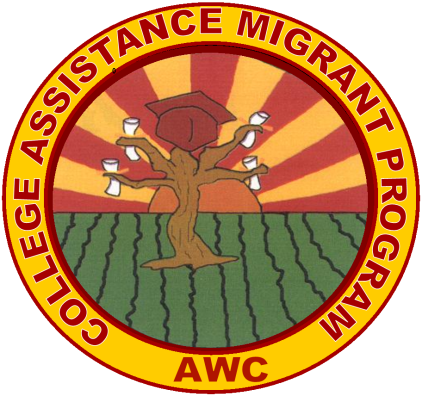 CAMP Additional Eligibility Requirements
Student must be a US citizen or Permanent Legal Resident. 
Student must be a first-year college student.
Student must demonstrate financial need (Pell Grant eligible).
Student must plan to enroll as a full time student with a minimum of 12 credits per semester. 
Students must plan to transfer to a four-year University.
CAMP is funded through a grant from the U. S. Department of Education, Office of Migrant Education
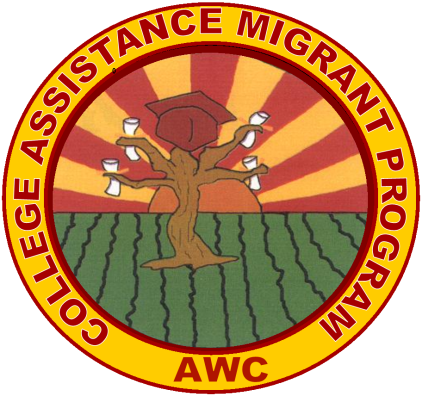 CAMP How to Apply
1. Apply for Admission  at Arizona Western College.
2. Fill out CAMP   Application 
3. Attached the following documentation:
•Personal Statement/Essay.  
•Birth Certificate, Passport, or Permanent Resident Card.
•Current Year Income tax. (To Apply for Financial)
•High School Transcript.
•High School Diploma. (Will be selected before graduation) 
•AWC placement test scores.
•Immunization record.
•Signed Migrant COE Release Form.
CAMP is funded through a grant from the U. S. Department of Education, Office of Migrant Education
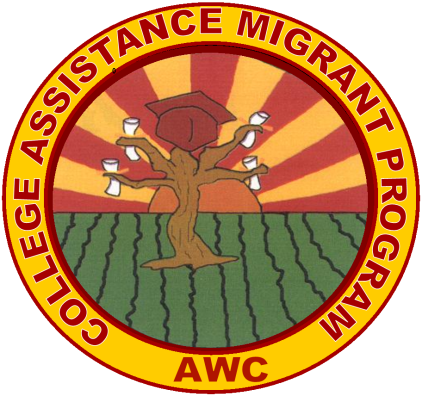 CAMP Program Requirements
Be a Resident of the AWC Dorms. 
Maintain a minimum 2.8 GPA.
Attend Mandatory Weekly Tutoring. 
Attend Mandatory Weekly Peer Mentoring. 
Attend Monthly Meetings with the CAMP 
  Academic Advisor.
Attend Monthly Meetings with the CAMP 
  Director.
CAMP is funded through a grant from the U. S. Department of Education, Office of Migrant Education
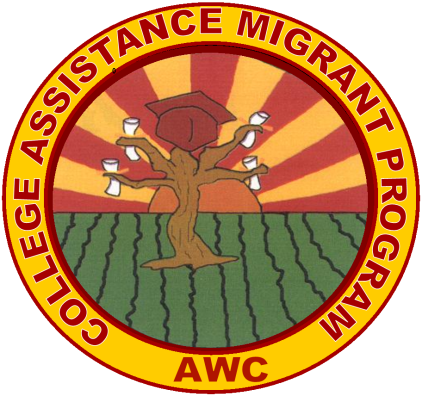 CAMP Program Requirements
Participate in Sunday Study Halls. 
Limited or no off-campus employment. 
Actively participate in CAMP sponsored 
  activities, group meetings, and academic 
  activities.  
Submit monthly Academic Progress Reports. 
Maintain proper behavior and attitude
CAMP is funded through a grant from the U. S. Department of Education, Office of Migrant Education
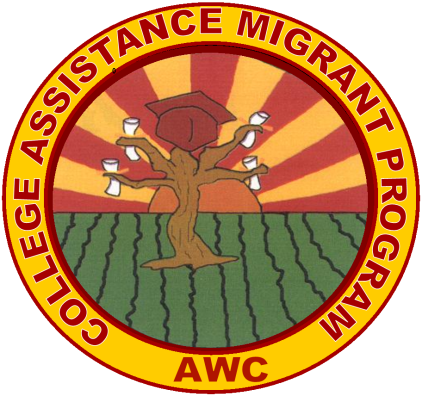 CAMP Support Services
CAMP Scholarship.
Academic Advising.
Peer Tutoring & Peer Mentoring.
Residential Program.
Book, Laptop, Calculator Loan Program.
Academic/Enrichment Workshop
CAMP is funded through a grant from the U. S. Department of Education, Office of Migrant Education
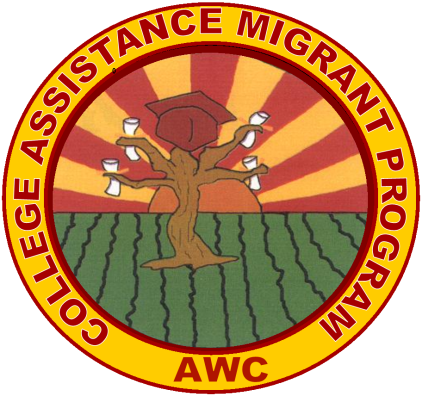 CAMP Support Services
School Supplies.
Academic Progress Reports.
CAMP Computer Lab and Printing.
Follow-up Services for CAMP Alumni.
Financial Aid Process.
CAMP is funded through a grant from the U. S. Department of Education, Office of Migrant Education
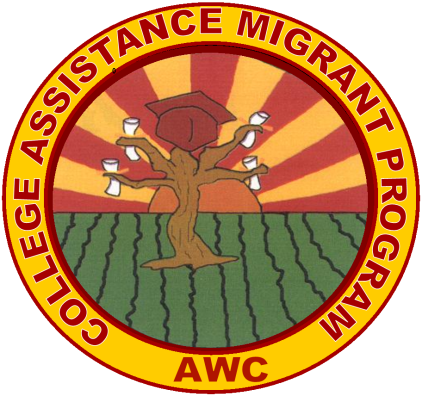 Financial Aid
Financial Aid Includes:
Grants: awarded based on need
Loans: from the federal government and must be repaid. There are two types: subsidized and unsubsidized. At a minimum, you must be enrolled as a half-time student taking at least 6 credit hours.
Scholarships: awarded based on need or meeting certain qualifications and do not have to be repaid.
Work Study: earn money working on campus while in school.
CAMP is funded through a grant from the U. S. Department of Education, Office of Migrant Education
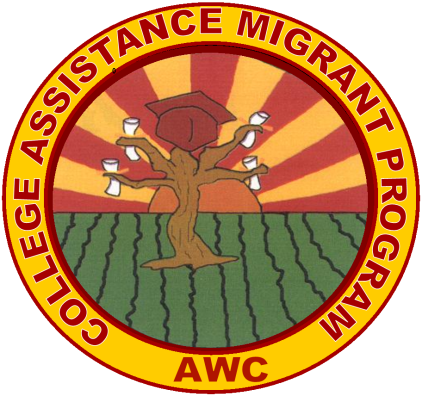 Grants (Based on Need)
Federal Pell Grant is the largest and best-known source of grants.
Grants are based on financial need.
The analysis of a family's current family income, 	family size number of children in college any other factors which seriously alter a family's financial need are consider.
Does not require repayment.
Pell Grants are limited not to exceed 80 cumulative credits.
CAMP is funded through a grant from the U. S. Department of Education, Office of Migrant Education
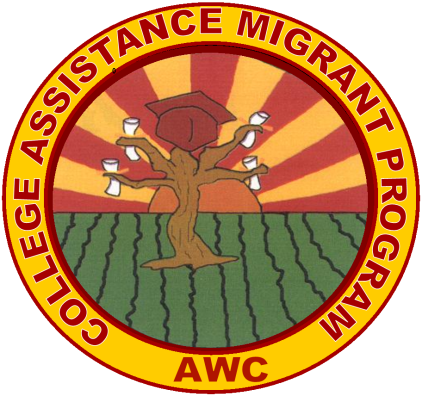 Loans
Available to students and parents
Usually based on financial need
Must be repaid with interest at a future date.
Subsidized: based on need and government pays the interest while you are in school.
Unsubsidized: not based on need and you are responsible for interest that accrues while you are attending school.
CAMP is funded through a grant from the U. S. Department of Education, Office of Migrant Education
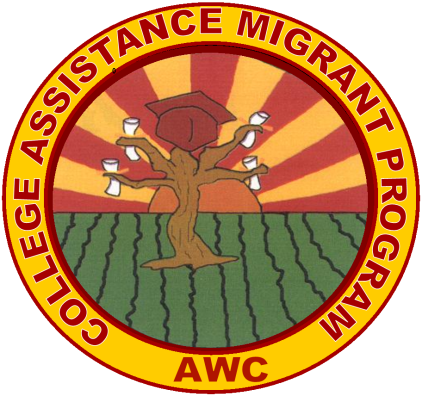 Scholarships
Gift aid
Scholarships are an excellent way to provide funding for education without incurring debt. 
May be based on financial need
Usually awarded for academic or athletic ability
Does not require repayment
http://foundation.azwestern.edu/
CAMP is funded through a grant from the U. S. Department of Education, Office of Migrant Education
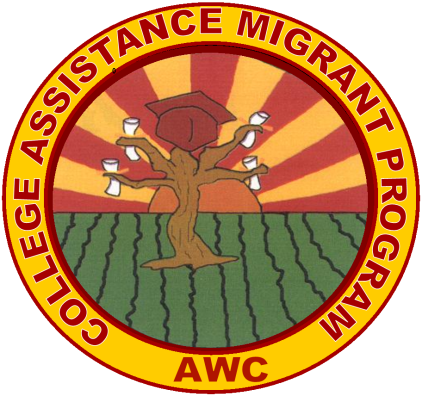 Satisfactory Academic Progress
Financial Aid is earned. 
To keep your eligibility Students are required to:
Maintain a 2.0 cumulative grade point average.
Complete 67 percent of all credit hours attempted including transfer hours.
Maximum number of cumulative credits does not exceed 80.
Failure to maintain a good SAP will result in the loss of your financial aid (Grants, Loans, or Scholarships).
CAMP is funded through a grant from the U. S. Department of Education, Office of Migrant Education
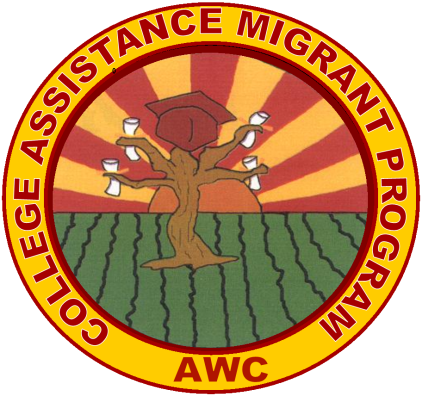 Advising
All the students will receive major and career advising while in the program.
The academic advisor will assist students with their major, creating an Educational Academic Plan, preparing to transition to a university, and understanding their career. 
There will be three different advising sessions where students will be provided with academic and career advising.
CAMP is funded through a grant from the U. S. Department of Education, Office of Migrant Education
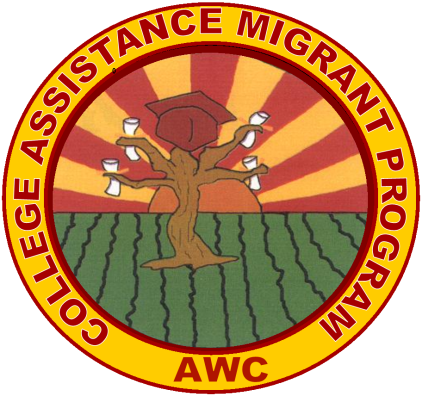 Campus Housing
CAMP is funded through a grant from the U. S. Department of Education, Office of Migrant Education
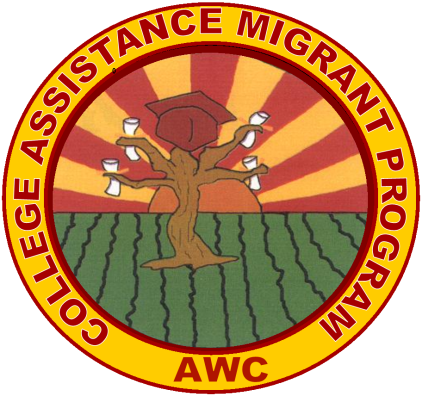 Why Live on Campus?
Students who live on campus and get involved with activities are more likely to stay on track toward graduation, maintain closer contact with faculty, and have higher levels of self-confidence and self-esteem than students who live off campus.
Living and dining on campus is convenient, economical, safe and it gives them the opportunity to socialize with peers and add a sense of community.
It offers a variety of support services to assist in your transition from high school and living at home, to college and being Independent.
Easy access to classes, tutors, mentors, computers, CAMP Staff, the library, campus activities, sporting events, and transportation issues.
CAMP is funded through a grant from the U. S. Department of Education, Office of Migrant Education
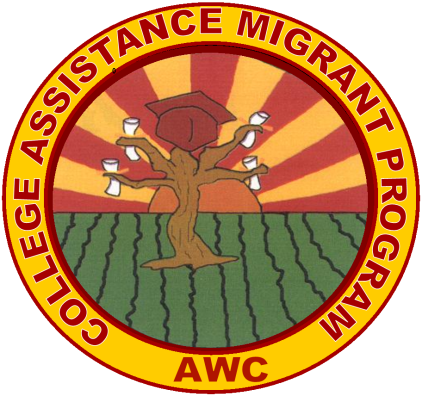 Campus Safety
AWC Police Department provides a safe working, learning, and living environment to students at AWC.
Video Surveillance: AWC residence halls are equipped with video surveillance cameras in public spaces. They are monitored and recorded 24 hours a day, seven days a week.
Professional and paraprofessional staff members live in the residence halls and find out how they can help your student.
CAMP is funded through a grant from the U. S. Department of Education, Office of Migrant Education
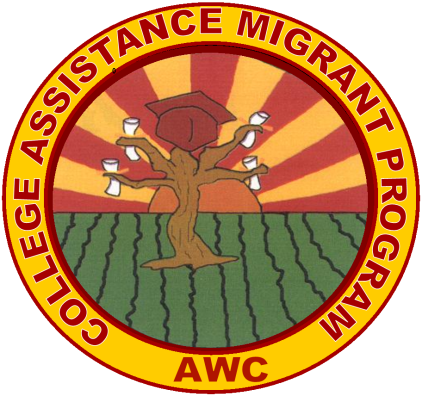 Parent Support
Encourage students to make their own decisions, learn from their failures, and enjoy their successes.

Encourage your student to get involved with campus activities, such as,  Student Government, athletics, drama, or other student clubs.

Do not pressure your student into declaring a major or choosing a career immediately.

Encourage your student to meet with the academic advisor regularly for help in selecting courses.
CAMP is funded through a grant from the U. S. Department of Education, Office of Migrant Education
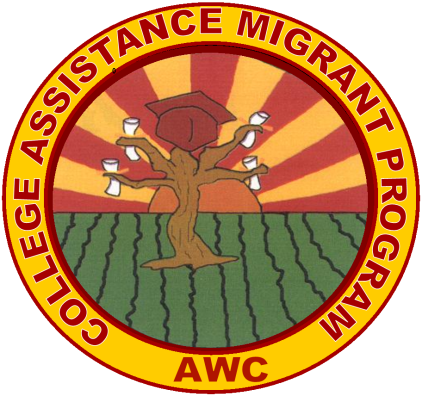 Parent Support
Support your student by understanding the stress that the student feels in adjusting to the new college environment.

Ask about your student's classes and experiences.

Understand that college is much more challenging than high school.

When students experience problems, urge them to seek help immediately from the CAMP Staff or appropriate college resource.
CAMP is funded through a grant from the U. S. Department of Education, Office of Migrant Education
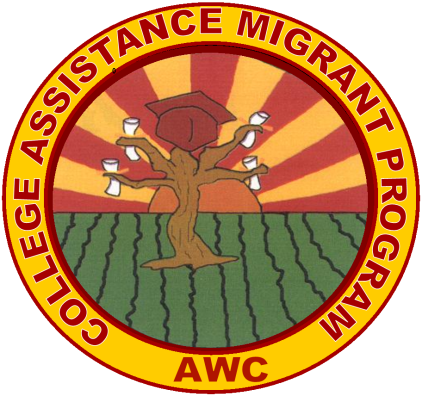 Stay in Contact
Are you going to class?
Are you studying plenty of hours after school?
Are getting along with your roommate?
Are you balancing study time with fun time?
Do you know when the last day to withdraw from a class is?
CAMP is funded through a grant from the U. S. Department of Education, Office of Migrant Education
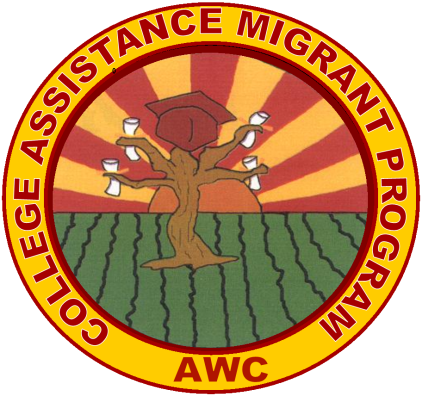 Final Note
Moving from high school to college requires a big adjustment. If a student gets off to a good start by working hard and taking advantage of all the  resources, he or she has a much better chance for completing their Associates Degree and transferring to a four-year University. 
By becoming informed, showing support, and encouraging independence, parents can make a tremendous contribution to their child's successful experience at Arizona Western College College Assistance Migrant Program.
CAMP is funded through a grant from the U. S. Department of Education, Office of Migrant Education
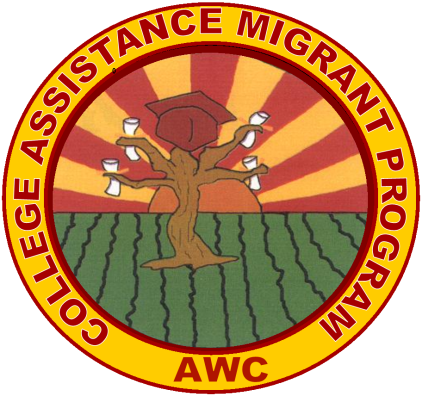 CAMP Success
2010 – 2015
Served 201 Students
194 Completed Program
51 Associates Degrees
6 Bachelors Degrees
1 Masters
CAMP is funded through a grant from the U. S. Department of Education, Office of Migrant Education
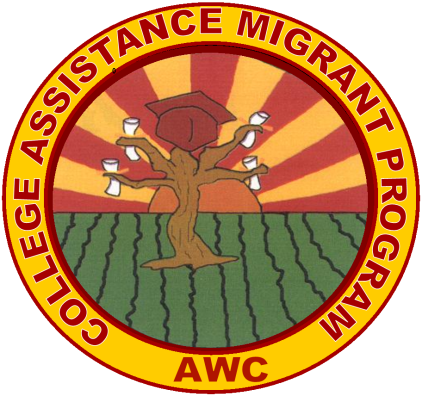 Time for Questions
CAMP is funded through a grant from the U. S. Department of Education, Office of Migrant Education
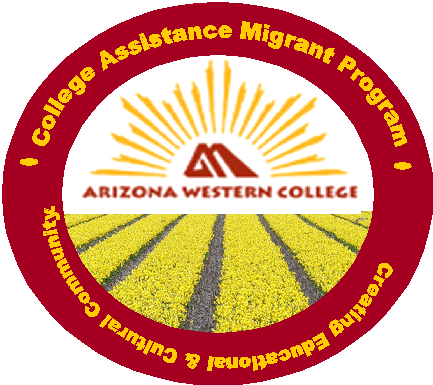 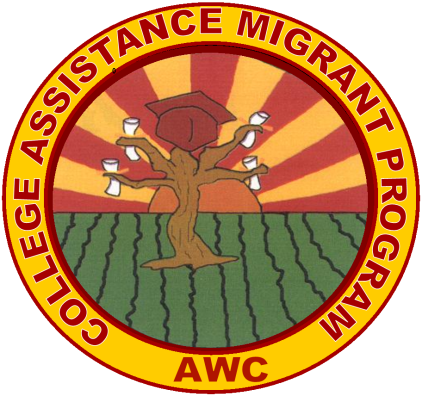 Contact AWC CAMP
Rosalia Delgado 
Director
(928) 344-7703

Rigoberto Conde
Outreach & Activities Coordinator
 (928) 317-7631

Rafael Encinas
Academic Advisor & Transition Coordinator
(928) 317-7630

Alma Rojas
Senior Secretary
(928) 317-7627
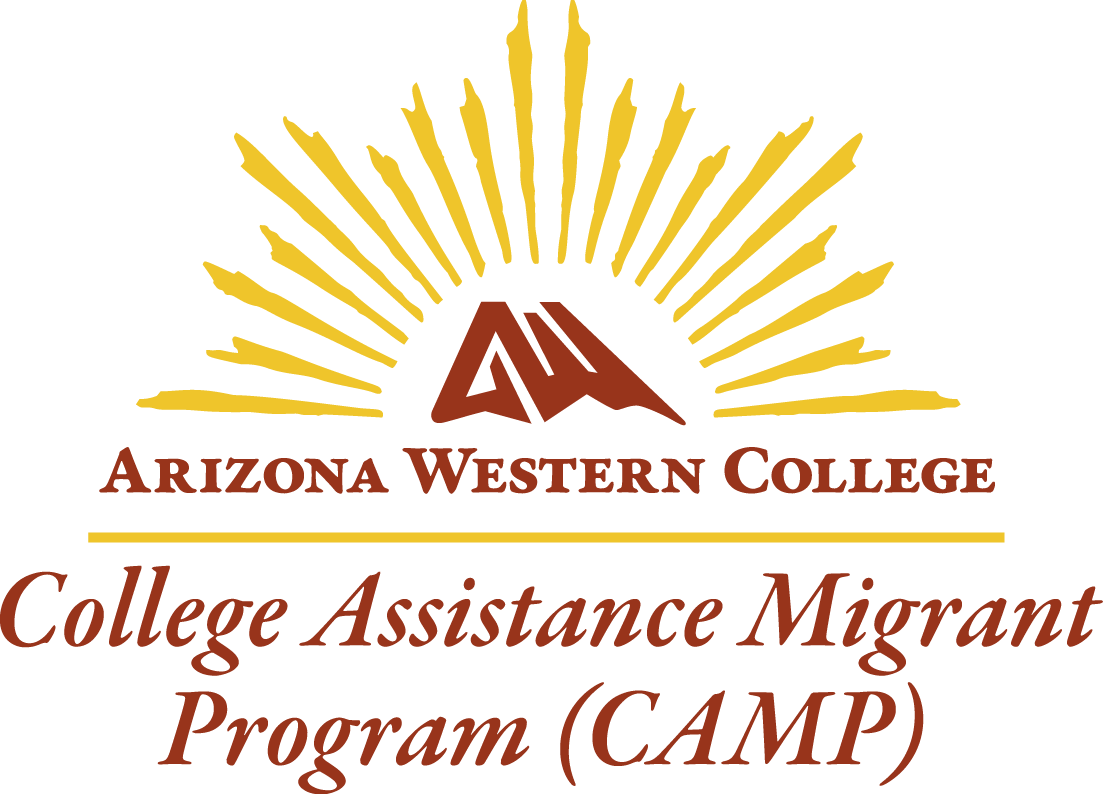 Your Community.
Your College.
Your Future.
CAMP is funded through a grant from the U. S. Department of Education, Office of Migrant Education